Wyniki egzaminu maturalnegomaj 2023
Liceum Ogólnokształcące
im. Josephine Gebert 
w Centrum Edukacyjnym 
„Radosna Nowina 2000” 
w Piekarach
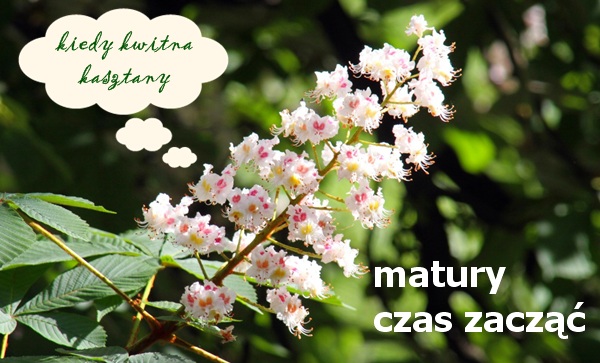 Najważniejsze informacje:
Do egzaminu maturalnego w naszej szkole przystąpiło 80 tegorocznych absolwentów.

Zdawalność w Polsce wynosi 95% (sesja maj/czerwiec/sierpień), wszystkie typy szkół.

Egzamin w Małopolsce zdało 92% tegorocznych absolwentów (sesja maj/czerwiec/sierpień)

Zdawalność w LO Piekary wynosi 100%.
Omówienie wyników maturalnych z poszczególnych przedmiotów
Porównujemy wyniki uczniów naszej szkoły z wynikami uzyskanymi:
- w Polsce (wszystkie typy szkół)
- w województwie małopolskim (licea ogólnokształcące)

Porównujemy wyniki ze średnimi uzyskanymi po sesji majowej.

Nie uwzględniamy wyników zdających, którzy poprawiają wynik egzaminu.

Analizie podlegają wyniki egzaminów pisemnych.
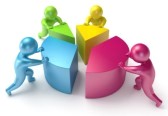 Język polski poziom podstawowy –  80 osóbpoziom rozszerzony – 32 osoby (2 laureatów olimpiady)
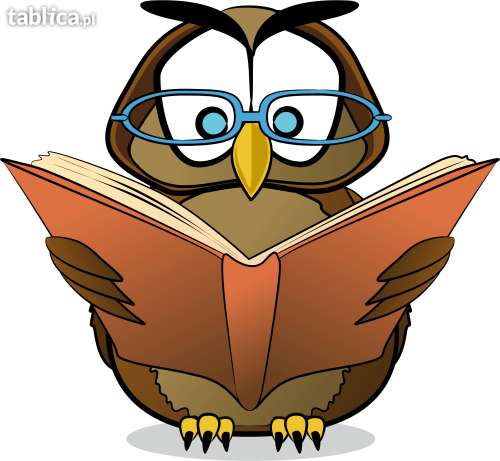 Język angielskipoziom podstawowy – 79 osób poziom rozszerzony – 70 osób
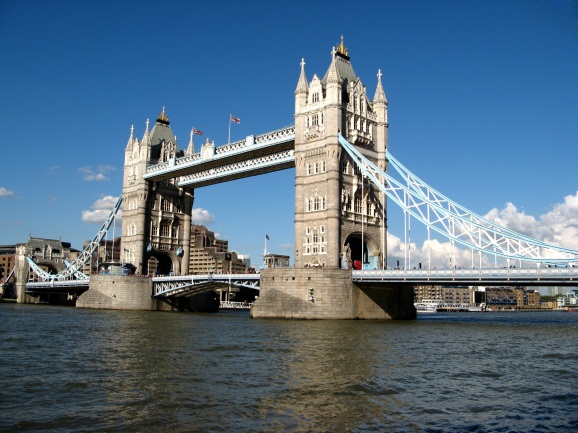 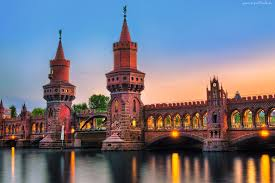 Język niemiecki  poziom podstawowy – 1 osobapoziom rozszerzony – 7 osób
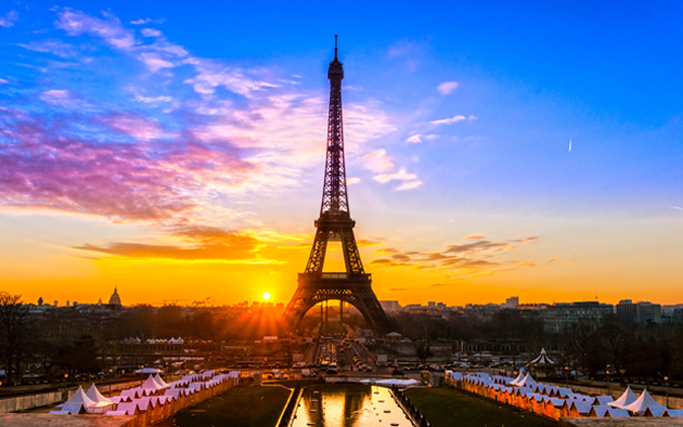 Język francuski dwujęzyczny1 osoba
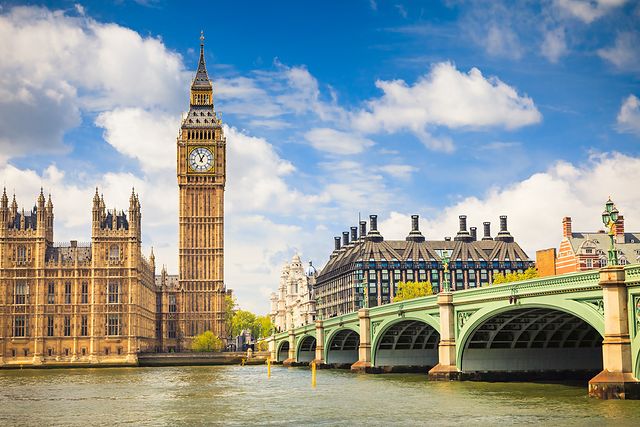 Język angielski dwujęzyczny4 osoby
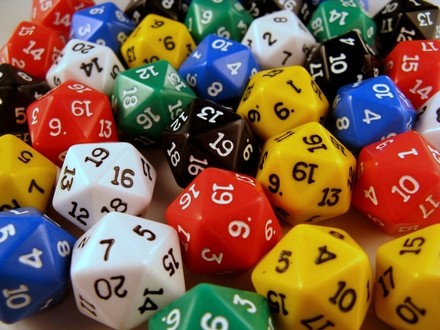 Matematykapoziom podstawowy – 80 osób poziom rozszerzony – 36 osób
Geografiapoziom rozszerzony – 4 osoby
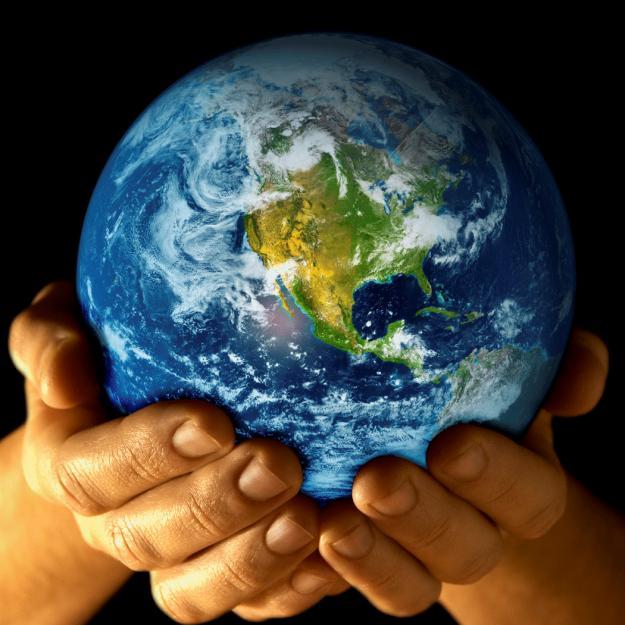 Biologiapoziom rozszerzony –  32 osoby
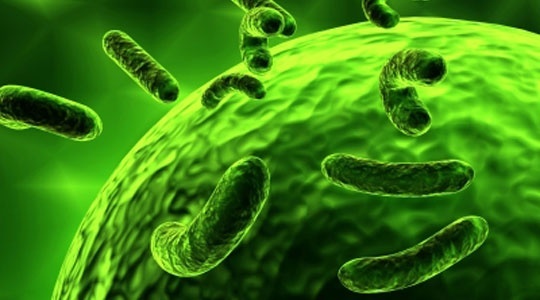 Chemiapoziom rozszerzony – 23 osoby
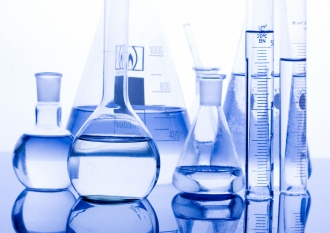 Fizykapoziom rozszerzony –  9 osób
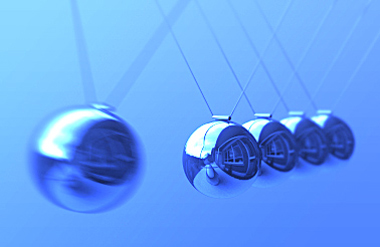 Wiedza o społeczeństwiepoziom rozszerzony – 1 osoba
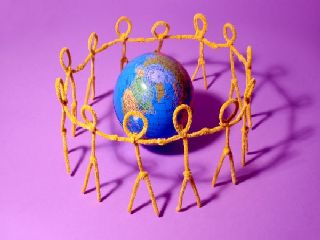 Historiapoziom rozszerzony – 4 osoby (1 laureat olimpiady)
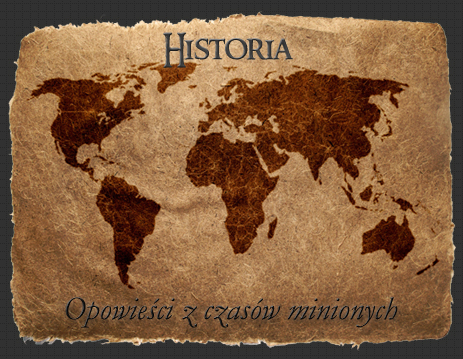 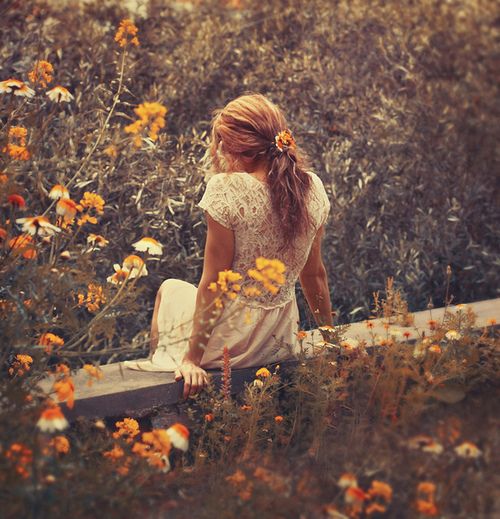 Język łacińskipoziom rozszerzony – 1 osoba(laureat olimpiady)